Truman Scholarship
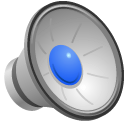 Truman Scholarship
Merit-based scholarship for students pursuing careers in public service. Scholars receive $30,000 for graduate or professional school. 
Applicants apply in their junior year, must be US citizens
Deadline: Early Feb., Typically begin working with the campus committee in Oct. in order to receive a nomination
Campus Contact: Clare Muhoro, Director of Competitive Awards
Cmuhoro@towson.edu
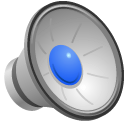 [Speaker Notes: The Harry S. Truman Scholarship Foundation awards merit-based scholarships to college students who plan to pursue careers in government or elsewhere in public service. Truman Scholars receive up to $30,000 for graduate or professional school, participate in leadership development activities, and have special opportunities for internships and employment with the federal government. 
Scholars must demonstrate superior leadership as well as a commitment to public service. This program is open only to US Citizens]